Afrika – exportní příležitosti
Jan Procházka
14. 12. 2015
EGAP- spolehlivý partner českého exportu
23 let existence
Státní podpora exportu
Pojištěný export za více než 750 miliard korun
Podpora exportu/
EGAP a 23 let pojišťování exportu
Podpora exportu /
Vývoj v roce 2015
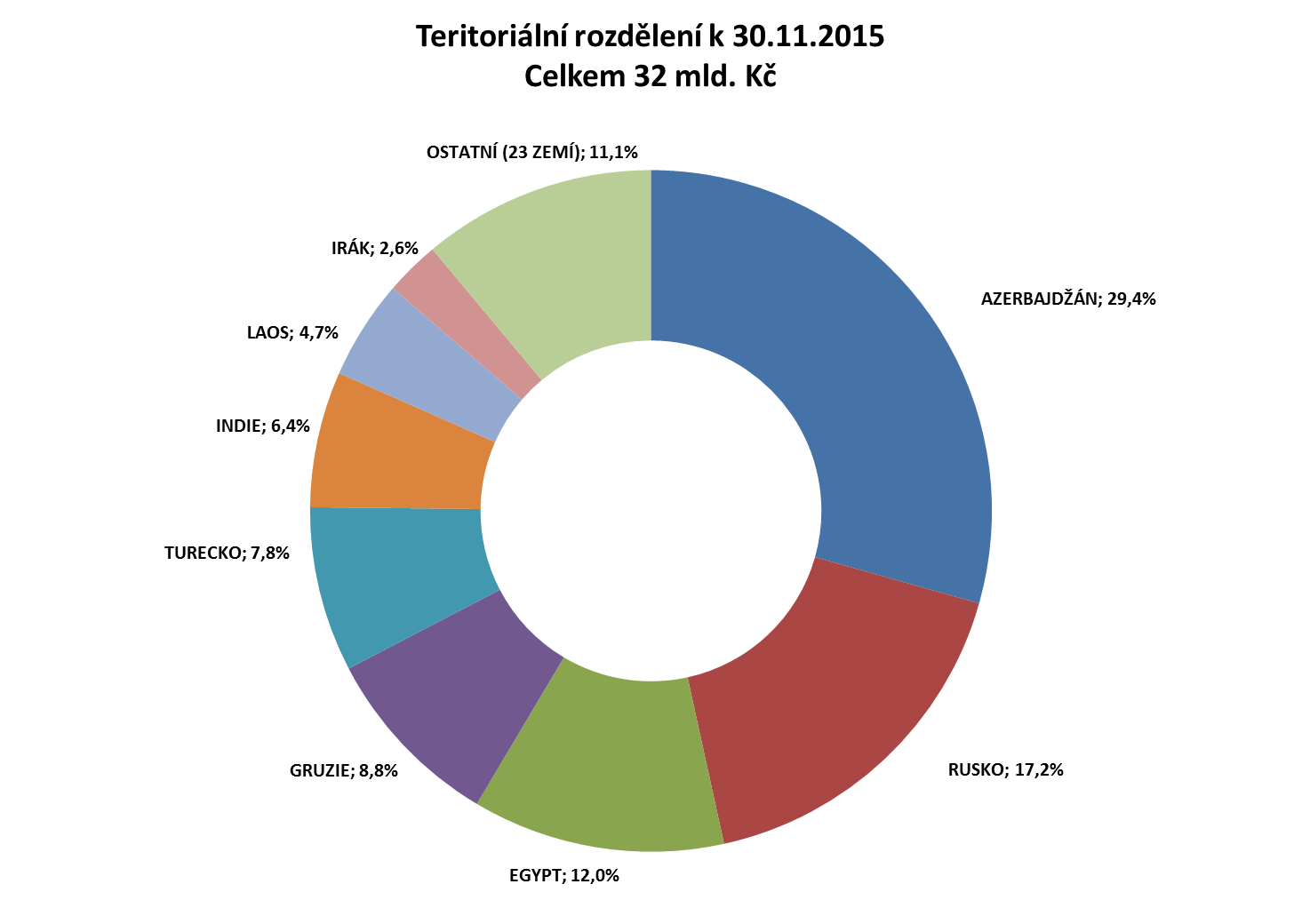 EGAP- CO POJIŠŤUJEME
Podpora exportu/
EGAP – co pojišťujeme
Podpora exportu/
Co pojišťujeme
Pojišťujeme faktury už od 100.000,-Kč (produkt B a C)
Díky roli EGAP získávají exportéři přístup k financování
Pojištění EGAP bankami akceptováno jako plnohodnotné zajištění úvěru – „nulová váha rizika“


Výhoda:
Pro exportéra – peníze ihned doma 
Pro importéra – výborné finanční podmínky, které by pravděpodobně nebyl schopen sám na domácím trhu získat
EGAP- zkušenosti v Africe
Podpora exportu do Afriky/
Vývoj  od roku 2007
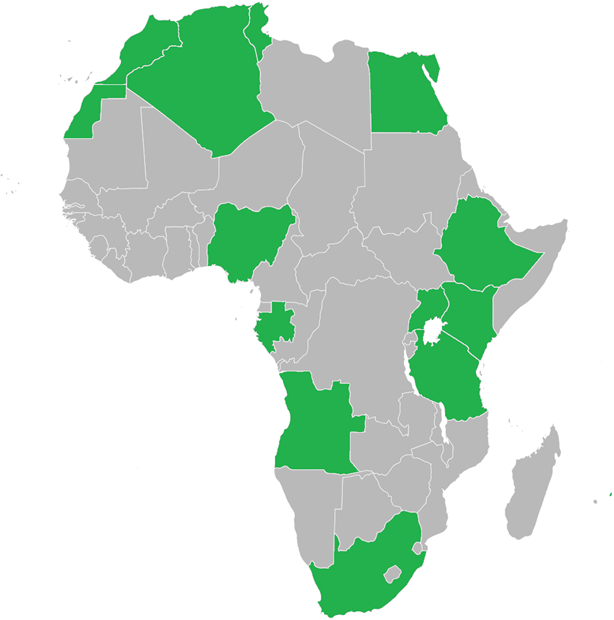 Od roku 2007 byl pojištěn export do 13 afrických zemích celkem za 15,2 mld. Kč:


Alžírsko, Angola, Egypt, 
Etiopie, Gabun, Keňa, 
Maroko, JAR, Tanzánie, 
Tunisko, Uganda, Nigérie, 
Mauricius
Podpora exportu do Afriky
Vývoj od roku 2009
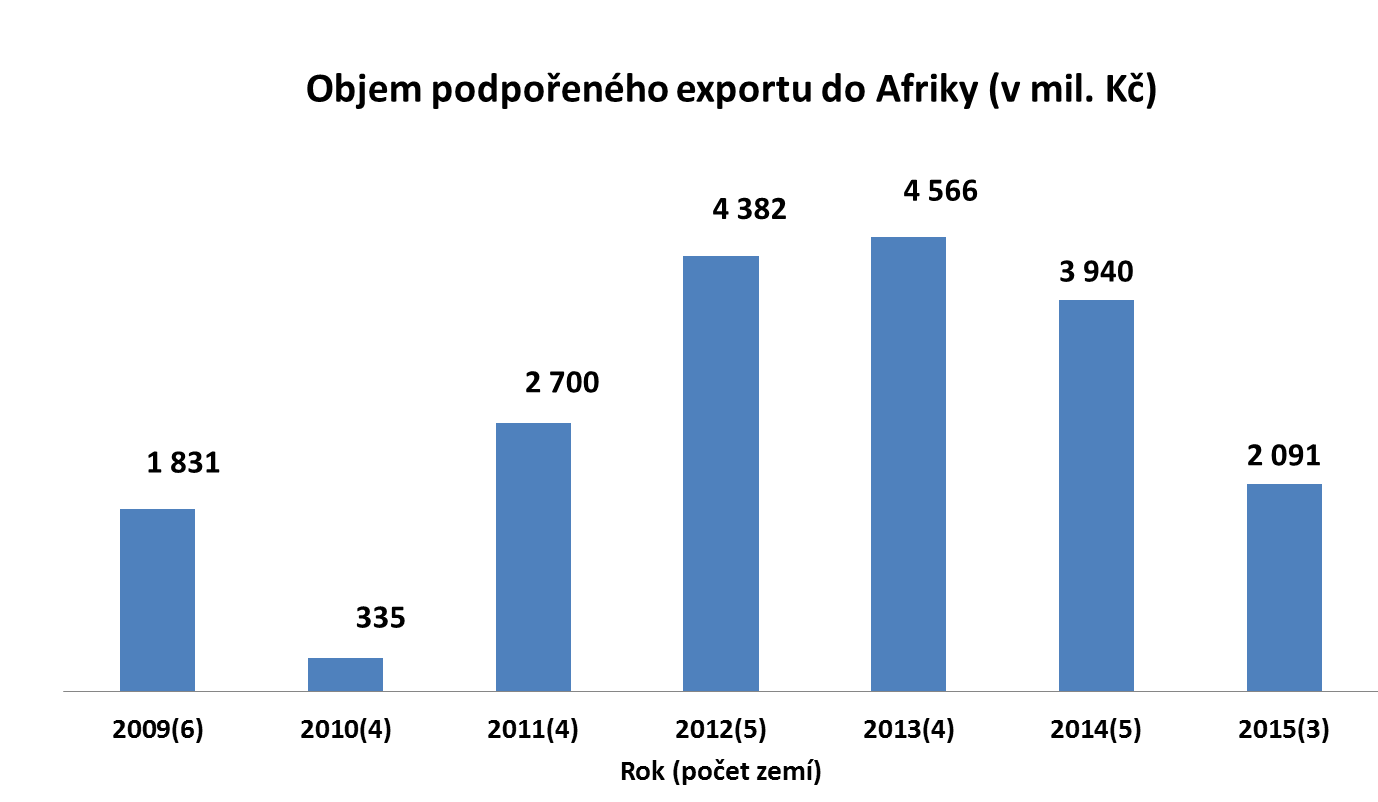 Podpora exportu/
Projekty v Africe
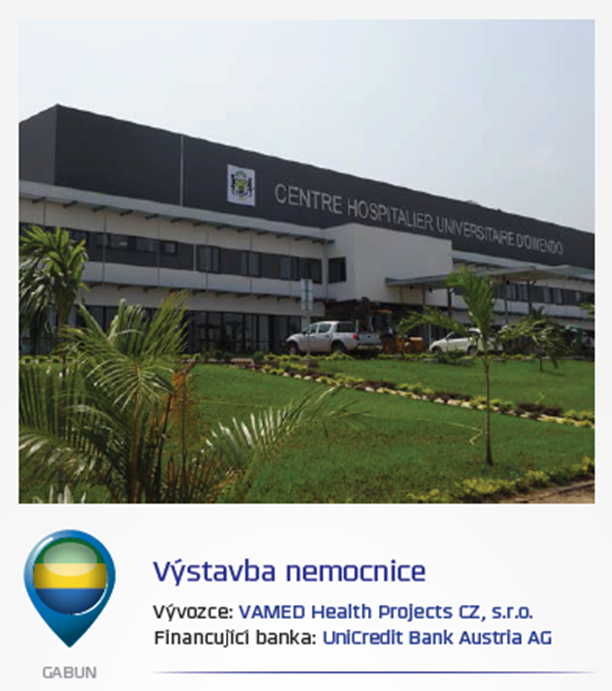 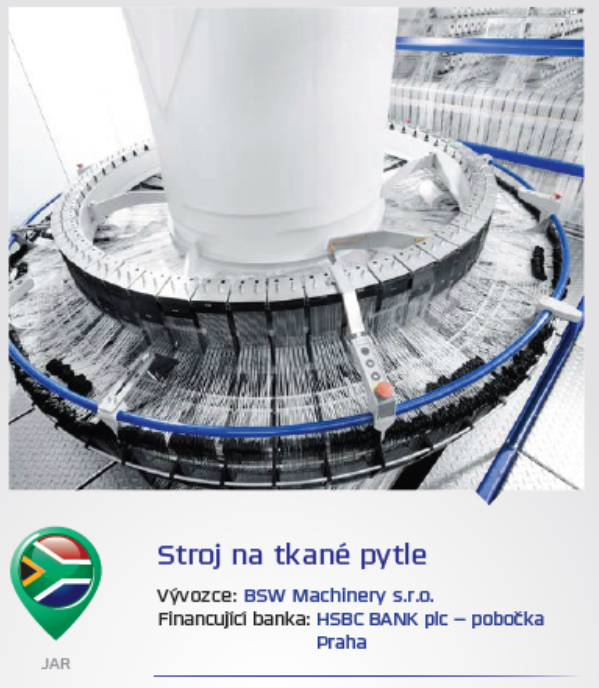 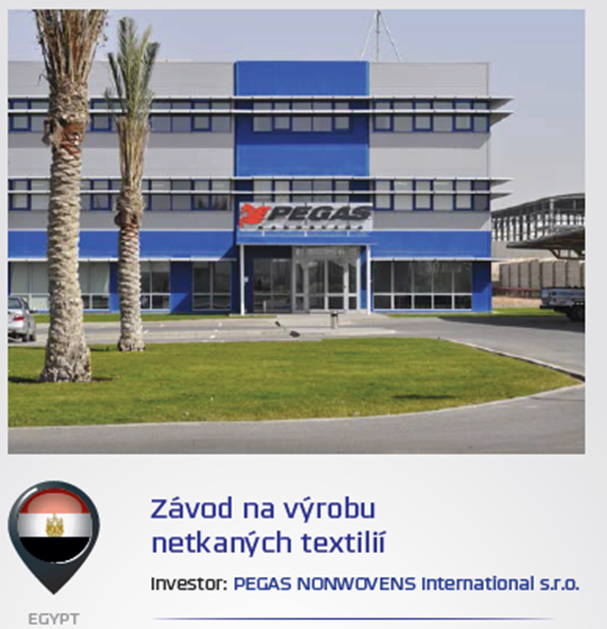 Podpora exportu/
Projekty v Africe
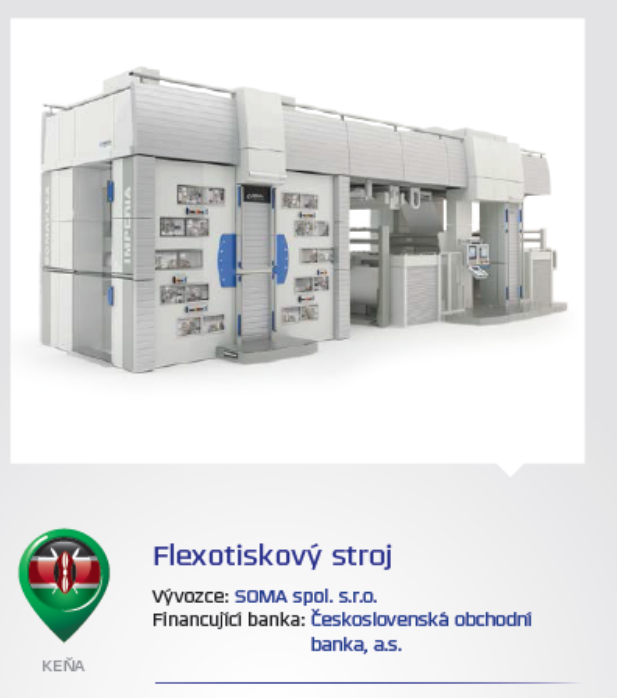 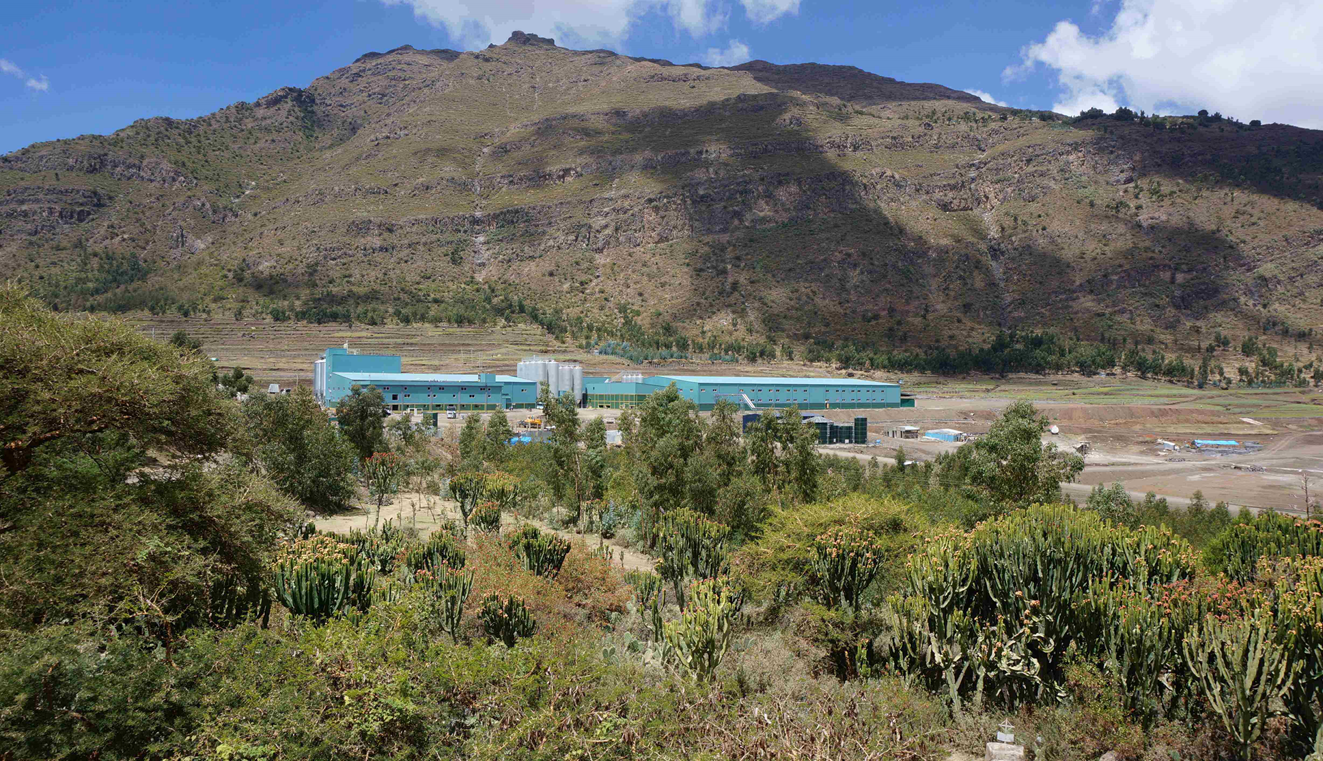 Pivovar - Etiopie
Podpora exportu/
Projekty v Africe
Některé další realizované případy:


EGYPT - VTK SPECIAL - výrobní zařízení pro lití a válcovací stolice na výrobu pásů z mědi 

GHANA – VAMED Health Projects CZ - nemocnice a polikliniky na klíč

MAURICIUS – GE AVIATION -turbovrtulové motory

NIGÉRIE – tiskařské stroje
Afrika a nové příležitosti
EGAP/
Rozjednané obchodní případy
GHANA – výstavba rozvodny

KAMERUN – výstavba vojenské nemocnice

SENEGAL – zemědělská technika, hasičské vozy, sanitky, autobusy, mobilní radary

GABON – další nemocnice

ALŽÍRSKO a JAR – letadla

MAURITIUS – další turbovrtulové motory
EGAP a Afrika/
Perspektivní obory
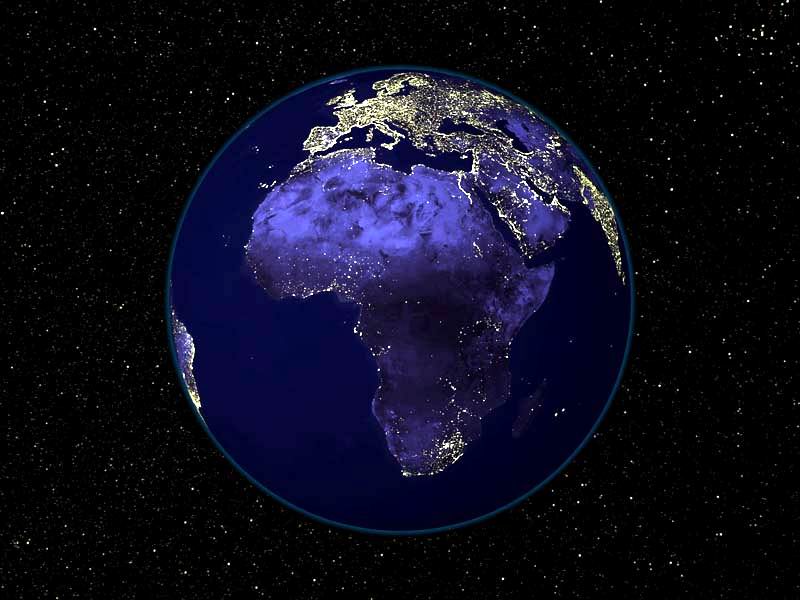 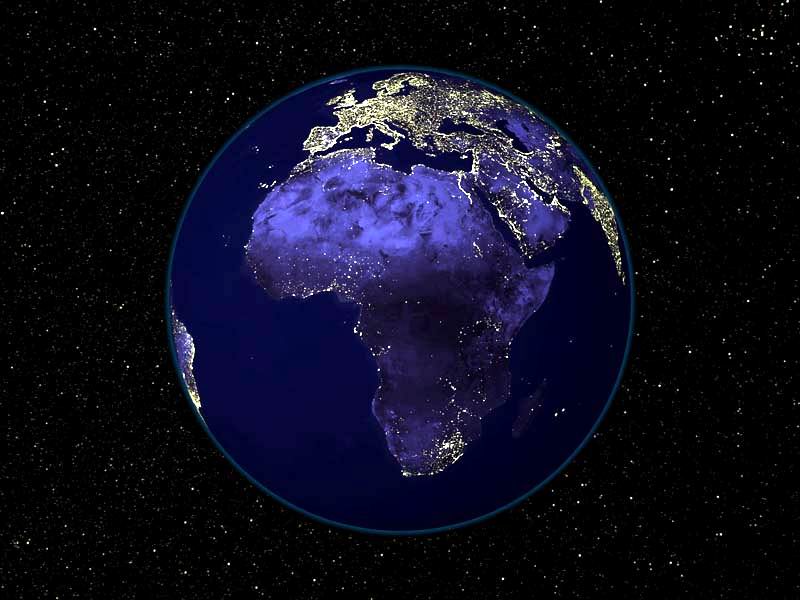 EGAP/
Perspektivní obory
ENERGETIKA

Obnovitelné zdroje – především vodní a solární elektrárny

Uhelné elektrárny – od 2017 bude možná státní podpora pouze do těchto afrických zemí:

Cameroon 
Cape Verde 
C.A.R.
Congo, Republic of 
Lesotho 
Nigeria 
Zambia
Zimbabwe
Transakce v případě malých podkritických uhelných elektráren do 300 MW výkonu bude možné provádět pouze do tzv. IDA-eligible zemí, a to s maximální délkou splatnosti 10 let. 

Pro rozšíření elektrárny platí podmínky jako pro novou elektrárnu

Modernizace elektráren - bude možné realizovat dle standardních podmínek Konsensu
EGAP/
Nové možnosti podle Mapy oborových příležitostí
Zemědělská a potravinářská technika, hnojiva, pesticidy 
 Textilní, kožedělné, obráběcí a tvářecí stroje
 Malá letadla a dopravní prostředky
 Zdravotnická technika
 Konstrukční ocel
 Technologie na zpracování odpadů, ekologie
 Infrastruktura a dopravní systémy
 Zdravotnictví
 Těžba a těžební technika
Děkuji za pozornost
Jan Procházka
prochazka@egap.cz
www.egap.cz